Introducing Accounting Information Systems
By Lovince Akurut
Makerere University Business School
Faculty of Commerce
Department of Accounting
0773758662/ lakurut@mubs.ac.ug
1
Content coverage
You tube video: 
https://youtu.be/r2Uvi-v9Fq4?si=i57PWig_LaLCCoXI


Basic concepts of Accounting Information Systems, business processes 
Categorization of Accounting information system
Role & Purpose of Accounting Systems
Transaction Processing in the AIS
Management Concepts
Information System Concepts
2
Assign
Find out the cons and pros of AIS to an organization or what values do AIS add to your day today life as individual
Discuss why AIS are important to future accountants like you
3
Definition of ais & importance
An AIS  is a set of interrelated activities, documents, and technologies designed to collect data, process it, and report information to a diverse group of internal and external decision makers in organizations. 
Importance of AIS
Developing a strong accounting information system helps achieve some of the components of the FASB conceptual framework of accounting. 
 Studying AIS helps students develop many of the core competencies suggested by  (ICPAU).
Acquiring knowledge about AIS helps students learn more about common business processes.
4
Importance of AIS Cont’
Capturing data on the elements of financial statements.
Transforming those data into relevant and reliable information.
Recognizing and adapting to the cost–benefit constraint. 
All in page of 3-5 by Robert L. Hurt
5
Foundation Concepts of Accounting Information Systems
Accounting 
Accounting has been defined as: the art of recording, classifying, and summarizing in a significant manner and in terms of money, transactions and events which are, in part at least, of financial character, and interpreting the results thereof.(Accounting framework)
It is a process of identifying, recording, summarizing, and reporting economic information to decision makers in the form of financial statements. 
Accounting allows a company to analyze the financial performance of the business, and look at statistics such as net profit.
6
Introduction to Accounting Information Systems 1	                                                                                                                                                                BSA 1
Foundation Concepts of Accounting Information Systems
Information and Data
Data refers to streams of raw facts representing events occurring in organizations or the physical environment before they have been organized and arranged into a form that people can understand and use.
Therefore, data are facts that are collected, recorded, stored, and processed by an information system.
Organizations collect data about:
Events that occur
Resources that are affected by those events
Agents who participate in the events
7
Introduction to Accounting Information Systems
Foundation Concepts of Accounting Information Systems
Information and Data
Accounting Data: This comprise of numerical facts which only relate to those transactions and events that are financial and economic in character and nature.
This accounting data is disorganized and disjointed in its raw form. It is not capable of being understood and support financial decision making.
Sources of Accounting Data: Accounting data must be supported by documentary evidence, e.g. vouchers, receipts, invoices etc support the data.
8
Introduction to Accounting Information Systems
Foundation Concepts of Accounting Information Systems
Information and Data
Examples of Accounting Data: Raw accounting data may include but not limited to; vendor names, sales dates, amounts, hours worked, units processed or even planned, employee vacation days earned, and customer telephone numbers are all data that are entered into the accounting information system.
Accounting data are captured, processed, stored, and reported by the accounting system, and represent information used for decision making by managers.
9
Introduction to Accounting Information Systems
Foundation Concepts of Accounting Information Systems
Information and Data
Information is different from data. Information is data that have been organized and processed to provide meaning to a user. Hence information is refined data.
Usually, more information and better information translates into better decisions. For example Financial Statements (Balance Sheets, Income Statements etc). 
Benefits of information may include:
Reduction of uncertainty
Improved decisions
Improved ability to plan and schedule activities.
10
Introduction to Accounting Information Systems
Foundation Concepts of Accounting Information Systems
Information and Data
Accounting Information is;
Is properly arranged, classified and organized.
Is in the finished form and is the output of accounting.
Is understood and used by the users of accounting information for taking their decisions.
Information is based upon and derived from data.
Forms of Accounting Information 
Accounting information is presented mostly in the form of financial statements like;
Income statement, Position statement, Statement of changes in equity and Cash flow statement
11
Introduction to Accounting Information Systems
Foundation Concepts of Accounting Information Systems
System: 
A System is an entity consisting of interacting parts or components that are attempt to achieve one or more goals. A system must have organization, interrelationships, integration, and central objectives.
System has three basic interacting components or Functions, i.e. Input, processing and output.
Sub-system: A sub-system is the interrelated parts that have come together, or integrated, as a single system. Most systems are composed of smaller subsystems a part of a system.
12
Introduction to Accounting Information Systems
Foundation Concepts of Accounting Information Systems
System: 
Role of the Systems Theory to AIS: The systems concept encourages integration (i.e., minimizing the duplication of recording, storing, reporting, and processing).
The Accounting System is a series of steps  performed to analyze, record, quantify, accumulate, summarize, classify, report, and interpret economic events and their effects on an organization and to prepare the financial statements.
The accounting system involves; Methods, Procedures, and Standards followed in accumulating, classifying, recording, and reporting business events and transactions.
13
Introduction to Accounting Information Systems
Graphical Representation of an Accounting System
Balance Sheets
Income Statements
Cash flow Statements
Inputted Data
Financial & Accounting Processing
14
Introduction to Accounting Information Systems
Defining An Accounting Information System (AIS)
AIS: At The Intersection Of Accounting And IS: Accounting information systems exists at the intersection of two important disciplines:
(1) accounting and 
(2) information systems.
Accounting
financial accounting, 
managerial accounting, and taxation
Information Systems
collect, process, store, transform, and distribute
Accounting
      Information
              Systems
15
Introduction to Accounting Information Systems
Defining An Accounting Information System (AIS)
The figure above suggests that; 
Accounting information systems (AISs) stand at the crossroads of two disciplines: ‘‘accounting’’ and ‘‘information systems.’’ Thus, the study of AISs is often viewed as the study of computerized accounting systems. But because we cannot define an AIS by its size; it is better to define it by what it does. This latter approach leads us to the following definition:
An accounting information system is a collection of data and processing procedures that creates needed information for its users.
16
Introduction to Accounting Information Systems
What Is An Accounting Information System?
Definition of an (AIS): Is a specialized subsystem of the IS within an organization that accumulates financial/ economic information from the entity’s various subsystems and communicates it to the organization’s information processing subsystem.
Accounting information system is a collection of interrelated manual or computer parts & equipment plus people, records, and methods that collect and process accounting and economic data from transactions and events, organize them in useful forms, and communicate results to decision makers.
17
Introduction to Accounting Information Systems
Nature Of An Accounting Information System
Therefore from the above definition, it can be concluded that AIS;
Is a specialized subsystem of the information system or management information system.
The primary goal of an AIS is to aid in operations, management and decision making of financial events to achieve organizational goals.
Keeps track of the results of each of the various business activities (financing, investing, and operating).
AIS don’t just support accounting and finance business processes. They often create information that is useful to non-Accountants.
18
Introduction to Accounting Information Systems
Nature Of An Accounting Information System
Therefore from the above definition, it can be concluded that AIS;
Uses advanced technology; or be a simple paper-and-pencil system/ manual system; or be something in between, i.e. both. Technology is simply a tool to create, maintain, or improve a system.
Uses a set of interrelated and interdependent components called modules which include accounts payable (AP), accounts receivable (AR), general ledger (GL), etc.
It is an enterprise-wide information system, focused on business processes.
19
Introduction to Accounting Information Systems
Challenges of ais
Assignment
As student of AIS , list and explain any 10 probably challenges that may rise we use AIS and how those challenges be addressed.
20
Introduction to Accounting Information Systems
Core Objective Of An Accounting Information System
The Ultimate/ Major Goal of An Accounting Information System
Whether manual or computer-based, the purpose of AIS is to gather and accumulate data to be processed in order to; provide internal reporting to managers for use in planning and controlling current and future operations for non-routine decision making; and lastly external reporting to outside parties such as to stockholders, creditors, and government agencies.
21
Introduction to Accounting Information Systems
Specific Objectives Of An Accounting Information System
The Specific Objectives of an AIS: Whether manual or computer-based system are to;
Record valid transactions,
Properly classify transactions,
Record the transactions at their proper values,
Record the transactions in the proper accounting period, and
Properly present the transactions and related information in the financial statements. (actual preparation of the financial statements may be manual)
22
Introduction to Accounting Information Systems
The Three Core Functions Performed By An AIS
The efficient and effective processing of data about a company’s transactions: 
Capture transaction data on source documents. 
Record transaction data in journals, which present a chronological record of what occurred. 
Post data from journals to ledgers, which sort data by account type. 
To provide management with information useful for decision making:
This information is provided in the form of reports that fall into two main categories: i.e. Financial statements and Managerial reports.
23
Introduction to Accounting Information Systems
Foundation Concepts of Accounting Information Systems
Functional Model of an Information System (IS)
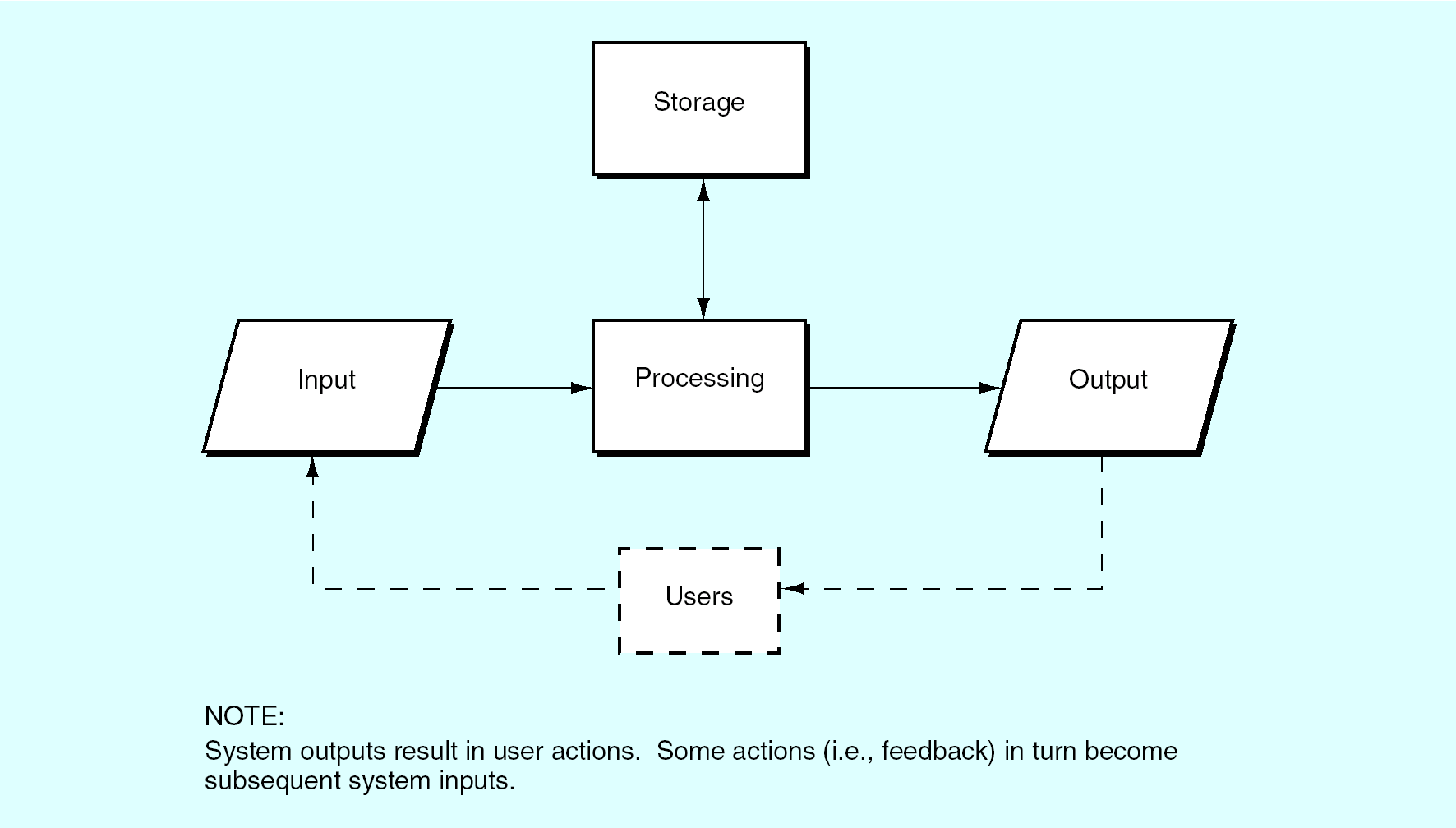 24
Introduction to Accounting Information Systems
Foundation Concepts of Accounting Information Systems
Information Technology Vs. Information System
Information Technology (IT): A combination of computer technology (hardware and software) with telecommunications technology (data, image, and voice networks) used to process data.
Information System (IS): Combinations of hardware, software, and telecom networks that people build and use to collect, create, and distribute useful data in organizations (for decision making)
25
Introduction to Accounting Information Systems
The Three Core Functions Performed By An AIS
To provide adequate internal controls in terms of; 
Ensure that the information produced by the system is reliable.
Ensure that business activities are performed efficiently and in accordance with management objectives.
Safeguard organizational assets.
26
Introduction to Accounting Information Systems
Basic Sub-system in the AIS
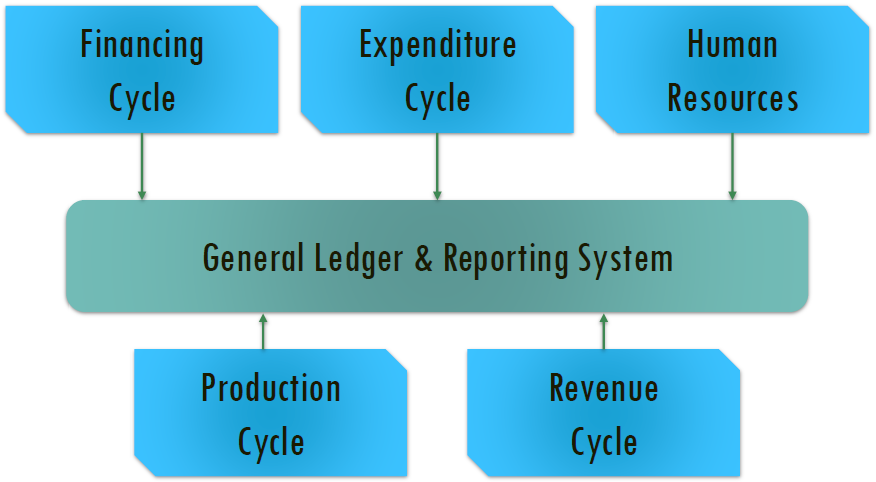 27
Introduction to Accounting Information Systems
Basic Subsystem in the AIS
The expenditure cycle: involves activities of buying and paying for goods or services used by the organization. 
The production cycle: involves activities converting raw materials and labor into finished goods & services.
The human resources/payroll cycle: involves activities of hiring and paying employees. 
The revenue cycle: involves activities of selling goods or services & collecting payment for those sales. 
The financing cycle: involves activities of obtaining necessary funds to run the organization, repay creditors, and distribute profits to investors.
28
Introduction to Accounting Information Systems
2 Broad Categories Of Accounting Information Systems
According to Carl S. Warren, James M. Reeve and Jonathan E. Duchac in the book “Accounting,” accounting information systems can either be;
Manual or Computerized
Manual Accounting Information Systems: Before using computer-based accounting information systems, all the accounting data was and is still done manually, where the accountant posts/ records business transactions to the general ledger and worksheet by hand, i.e. all the data and information is processed and managed by paper and pencil technology.
Sometimes, this process is called non-computerized system. 
These are systems which do not use any computer devices.
All data would be kept in other ways, mainly paper/Books of accounts.
29
Introduction to Accounting Information Systems
2 Broad Categories Of Accounting Information Systems
Manual Accounting Information Systems: Before
Assignment:
Discuss Advantages and disadvantages of manual AIS
30
Introduction to Accounting Information Systems
2 Broad Categories Of Accounting Information Systems
Computer-based Accounting Information Systems; Although an AIS can be a manual system, today most accounting information systems are computer-based.
Defined - A computer-based accounting information system refers set of components which include; hardware, software, databases, telecommunications, people, procedures  and internal controls configured to collect, store and transform accounting data into accounting information  that is made available to those who legitimately (Accountants, management, employees, gov’t, etc) need access to it, all while keeping data intact and secure. used by managers to make decisions.
31
Introduction to Accounting Information Systems
Assignment
Discus the cons and pros of computerized AIS
32
Computerized Accounting Information Systems
Basic Requirements For Computerized AIS
Every computerized accounting system has two basic requirements which include;
Accounting Framework: It consists a set of principles, coding and grouping structure of accounting. An accounting information systems that combines traditional accounting practices such as the Generally Accepted Accounting Principles (GAAP) with modern information technology resources
Operating Procedure: It is a well-defined operating procedure blended suitably with the operating environment of the organization.
33
Introduction to Accounting Information Systems
Components Of Computerized Accounting Information Systems
Components/ Parts/ Elements of a C-AIS: Every computerized accounting system has six basic components which include;
(a) People: The people in an AIS are simply the system users. Professionals who may need to use an organization's AIS include accountants, consultants, business analysts, managers, chief financial officers and auditors.
For example, consultants might use the information in an AIS to analyze the effectiveness of the company's pricing structure by looking at cost data, sales data and revenue. Also, auditors can use the data to assess a company's internal controls, financial condition and compliance.
The AIS should be designed to meet the needs of the people who will be using it. The system should also be easy to use and should improve, not hinder, efficiency.
34
Introduction to Accounting Information Systems
Components Of Computerized Accounting Information Systems
(b) Procedure and Instructions: The procedure and instructions of an AIS are the methods it uses for collecting, storing, retrieving and processing data. 
These methods will be both manual and automated, 
Procedures and instructions will be coded into AIS software; they should also be "coded" into employees through documentation and training.
Procedures and instructions must be followed consistently to be effective.
(c) Data: The data contained in an AIS is all the financial information pertinent to the organization's business practices. Any business data that impacts the company's finances should go into an AIS.
35
Introduction to Accounting Information Systems
Components Of Computerized Accounting Information Systems
(c) Data (MBs):  The data included in an AIS will depend on the nature of the business, but it may consist of the following: sales orders, customer billing statements, sales analysis reports, purchase requisitions, vendor invoices, check registers, general ledger, inventory data, payroll information, timekeeping and tax information.
This data can then be used to prepare accounting statements and reports such as accounts receivable aging, depreciation/amortization schedules, trial balance, profit and loss, and so on. 
Having all this data in one place - in the AIS - facilitates a business's recordkeeping, reporting, analysis, auditing and decision-making activities. For the data to be useful, it must be complete, correct and relevant.
36
Introduction to Accounting Information Systems
Components Of Computerized Accounting Information Systems
(d) Software: The software component of an AIS is the computer programs used to store, retrieve, process and analyze the company's financial data.
Before there were computers, AISs were manual, paper-based systems, but today, most companies are using computer software as the basis of the AIS.
Small businesses might use Intuit's Quick books, Sage Peachtree Accounting, or Microsoft's Small Business Accounting, Sun accounting but there are many others. 
Small to mid-sized businesses might use SAP's Business One.
Mid-sized and large businesses might use Microsoft's Dynamics GP, Sage Group's MAS 90 or MAS 200, Oracle's People soft etc.
37
Introduction to Accounting Information Systems
Components Of Computerized Accounting Information Systems
(e) Information Technology Infrastructure: Information technology infrastructure is just a fancy name for the hardware used to operate the accounting information system.
Most of these hardware items are things a business would need to have anyway. they include personal computers, servers, printers, surge protectors, routers, storage media, and possibly a backup power supply. 
Perhaps most importantly, the hardware selected for an AIS must be compatible with the intended software. 
A good AIS should also include a plan for maintaining, servicing, replacing and upgrading components of the hardware system, as well as a plan for the disposal of broken and outdated hardware so that sensitive data is completely destroyed.
38
Introduction to Accounting Information Systems
Components Of Computerized Accounting Information Systems
(f) Internal Controls: The internal controls of an AIS are the security measures it contains to protect sensitive data.
These can be as simple as passwords or as complex as biometric identification. An AIS must have internal controls to protect against unauthorized computer access and to limit access to authorized users which includes some users inside the company.
It must also prevent unauthorized file access by individuals who are allowed to access only select parts of the system.
All of the data in an AIS should be encrypted, and access to the system should be logged and surveilled.
An AIS also needs internal controls that protect it from computer viruses, hackers and other internal and external threats to network security. Furthermore, it must be protected from natural disasters and power surges that can cause data loss.
39
Introduction to Accounting Information Systems
Functional Operations Of Computerized AIS
The Functions of an AIS are to:
Inputs: Collect and store data about events, resources, and agents 
Inputs to an AIS might include documents such as sales invoices and purchase orders. 
Accountants would also need to ask questions like these to design and/or audit the system: 
 What kinds of source documents will system users need? 
 Should the source documents be paper-based, electronic, or both? 
How many copies of each source document will be required? 
 What information should the documents contain?
Input data is observed and recorded on source documents such as sales invoices, General receipts, Payment Vouchers. 
These data may then be verified for accuracy, classified and batched by type of transaction, sorted into sequence by document number.
Thus source documents are typically forms carefully designed for ease of use and accurate data capture.
40
Introduction to Accounting Information Systems
Functional Operations Of Computerized AIS
The Functions of an AIS are to:
Processes: (Journals & Registers)
Processing tools can include computers and satellites; however, please keep in mind that an AIS does not necessarily have to use information technology (IT). 
In smaller organizations, accounting tasks may still be completed with paper and pen. Here are some questions you might ask about processing tools: 
Which processing tools should the AIS use? 
Should the tools be manual, computer-based, or both? 
If computer-based tools are used in the AIS, which software and hardware packages should be implemented?
Processing involves the use of journals and registers to provide a permanent and chronological record of inputs.
Journals are used to provide a chronological record of financial transactions;
Registers are used to record other types of data not directly related to accounting.
 
A typical book-keeping system is composed of sales, purchases, cash receipts, cash disbursement and general journals
41
Introduction to Accounting Information Systems
Functional Operations Of Computerized AIS
The Functions of an AIS are to:
Outputs. System outputs for most organizations would include the general-purpose financial statements as well as internal reports such as variance analyses. Other considerations include: 
 Beyond the general-purpose financial statements, what other reports will managers and system users need? 
How should the AIS be designed to facilitate their production?
There are a wide variety of outputs from the transaction processing system. 
Any document generated from the system is an output. 
Thus some documents are both inputs and outputs e.g. invoices, trial balance, payment cheques etc.
42
Introduction to Accounting Information Systems
Functional Operations Of Computerized AIS
The Functions of an AIS are to:
Storage(Ledgers & files) Data in an accounting information system could be stored in paper form, electronically, or a mix of both. If the data are stored electronically, they are often broken down into three broad file types. Master files typically contain data about “things,” such as inventory, customers, and vendors. Transaction files usually focus on “activities,” such as earning revenue and incurring expenses. Junction files link other files together, as you’ll see later in the text. Relevant questions about storage include: 
a)How should data be stored? On paper? Electronically? Both?
 b)Where should data be stored? Locally? Remotely? Both? 
c)How long should data be stored? d. Under what conditions can/should data be destroyed? 
Ledgers and files provide storage of data in both manual and computerised systems.
Ledgers include- General ledger, Debtors ledger, Creditors Ledger
Files include- Transaction file ( a collection of transaction input data which is usually temporary)
Master file – data of a permanent nature and of continuing interest
Reference file – contains data that are necessary to support data processing e.g. price lists, credit ratings.
43
Introduction to Accounting Information Systems
Functional Operations Of Computerized AIS
The Functions of an AIS are to:
Internal controls. We’ll explore internal controls in much greater depth later in the text. Most organizations employ internal controls such as daily backup of data and separation of duties (custody, authority, and recordkeeping) to maintain control over specific assets. Other questions might be: 
What controls are necessary to promote information integrity in the AIS? 
 What behavioral effects are the controls likely to have? c. Are the controls cost-effective?
44
Introduction to Accounting Information Systems
Functional Operations Of Computerized AIS
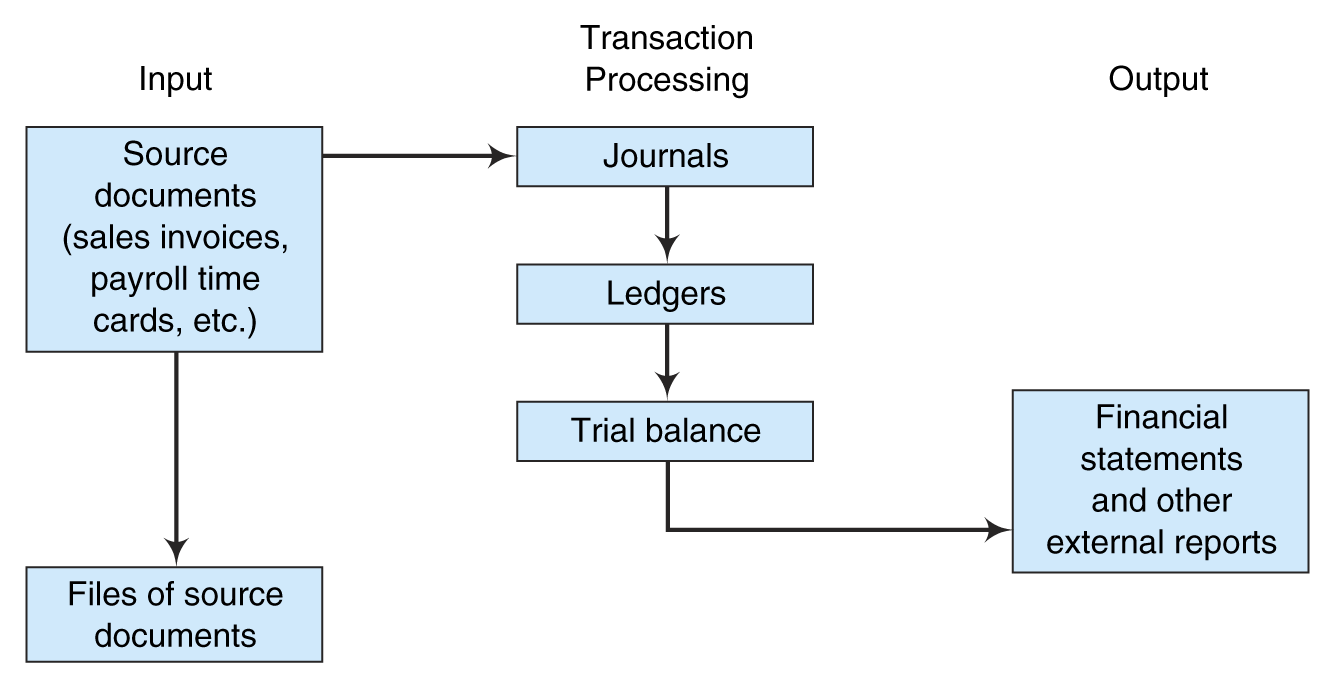 45
Introduction to Accounting Information Systems
Illustration of DATA PROCESSING CYCLE IN ACCOUNTING
46
TRANSACTION Processes (biz process) in AISChapter two (Robert Hurt) page 20 and part 4 page 234 chapter 12Page from 221 on words by James hall
BIZ processes are structured activities that an orgn to takes to create value.
A business process is a series of actions taken to achieve a specific business goal. 
Activities;
-Billing, purchasing, shipping, invoicing.
Self reflection questions!
 What steps does an orgn  complete to process its transactions? 
What internal controls does it have in place?
How might the orgn  structure its chart of accounts to facilitate transaction processing?
47
TRANSACTION Processes in AISChapter two (Robert Hurt)
AIS include a variety of activities associated with an organization’s transaction processing cycles.
Although no two organizations are identical, most experience similar types of economic events. 
These events generate transactions that may be grouped broadly, according to five cycles of a business entity:

1. Revenue Cycle – 
Events related to the distribution of goods and services to other entities and the collection of related payments. 
The business activities include; soliciting customer orders, executing sales transactions, and delivering products and services. 
The related data processing operations include;
Processing customer sales orders, 
Billing customers 
Maintaining customer account records.
48
2. Expenditure cycle
Events related to the acquisition of goods and services from other entities(suppliers) and the settlement of related obligations (payment);
The business activities include;
Determining the amount and timing of purchases
Selecting vendors (suppliers) 
Arranging for the delivery
Receipt and storage
Arranging for the delivery of services. 
The related data processing operations include;
Requisitioning goods &  services
Preparing purchase orders 
Documenting receipt of inventories & services
 Maintaining records of inventory on hand & on order
Maintaining records of accounts payable & vendor performance/balances (chart of a/c)
49
3. Production Cycle
Events related to the transformation of resources into finished goods & services.
It encompasses recurring set of activities and related data processing operations associated with manufacturing a product/service 
The business activities include;
Planning the production process by determining what is to be produced, how it is to be produced, and when it is to be produced.
Controlling the operations necessary to convert raw materials into a finished.
Monitoring the efficiency & quality of production operations.
50
the related data processing operations include;
Assignment
Find out the data processing systems for production cycle.
51
CONT’
4. Finance Cycle – Events related to the acquisition and management of capital funds, including cash
-Activities and process in place to achieve (read)
5. Financial Reporting Cycle – This cycle obtains accounting and operating data from the cycles above and processes it in such a manner that financial reports may be prepared.
Activities and process in place to achieve (read)
52
Application Systems in AIS
A transaction processing cycle consists of one or more application systems.
An application system processes logically related transactions.  For example;

1. Revenue cycle might include application systems involving:
Sales Order Processing System – is the primary data processing application system of the revenue cycle.  The functions performed under this system include:
Receiving orders from customers
Checking the creditworthiness of prospective customers
Checking product availability 
Initiating the billing function
Billing order entry System - The operations performed under this system include:
Billing customers
Arranging for delivery to customers
Maintaining records of amounts due from customers
Sales reporting System- This system interfaces with the Marketing Information system providing important financial data and reports.
53
Expenditure Cycle
2. Expenditure Cycle might include application systems involving:
Requisitioning and Vendor selection - The functions performed under this system include:
a) Deciding how much and when to purchase – Re-order Levels.  A number of mathematical modeling techniques have been developed for this function (e.g. EOQ, Materials Requirements Planning (MRP), JIT systems).
b) Deciding from whom to purchase – Tendering Systems.  Factors relevant to the decision include price, reliability, product styling, brand image, and quality.
b) Purchasing and Inventory Data Processing System - The operations performed under this system include:
c) Preparing purchase orders
d) Documenting receipt of goods and services
f) Maintaining records of goods on hand and on order
g) Maintaining records of Vendor performance
54
Expenditure Cycle CONT’
h) Accounts payable – The main function under this system is to maintain the records of accounts payable.
i) Payroll Data Processing System- This is the most regular and sometimes it is presented as a business cycle by itself. The operations performed under this system include:
j) Collecting data on the time worked by all employees;
k) Collecting data on new employees, employee terminations, and changes in wage rates, salaries, deductions and net pay for each employee
l) Preparing pay Cheques
m) Maintaining Payroll history files
55
Production Cycle
3. Production Cycle might include application systems involving:
a) Production Data Processing System - The operations performed under this system include:
i) Preparing production orders
ii) Requisitioning raw materials
iii) maintaining records of the status of all production work-in –progress
iv) Product costing and analysis - The functions performed under this system include:
v) Materials usage analysis,
vi) Determination of unit costs of production
56
Information cont’
4. Finance Cycle might include application systems involving:
a) Budgeting and Forecasting
b) Treasury Function which includes Financing, Investment and working capital management decisions.

5. Financial Reporting Cycle
a) Financial Reporting
b) Management Reporting
57
Questions